(-5) – (-3)
(-9) – (-2)
(-5) + (6)
(-7) – (-12)
(5) – (-8)
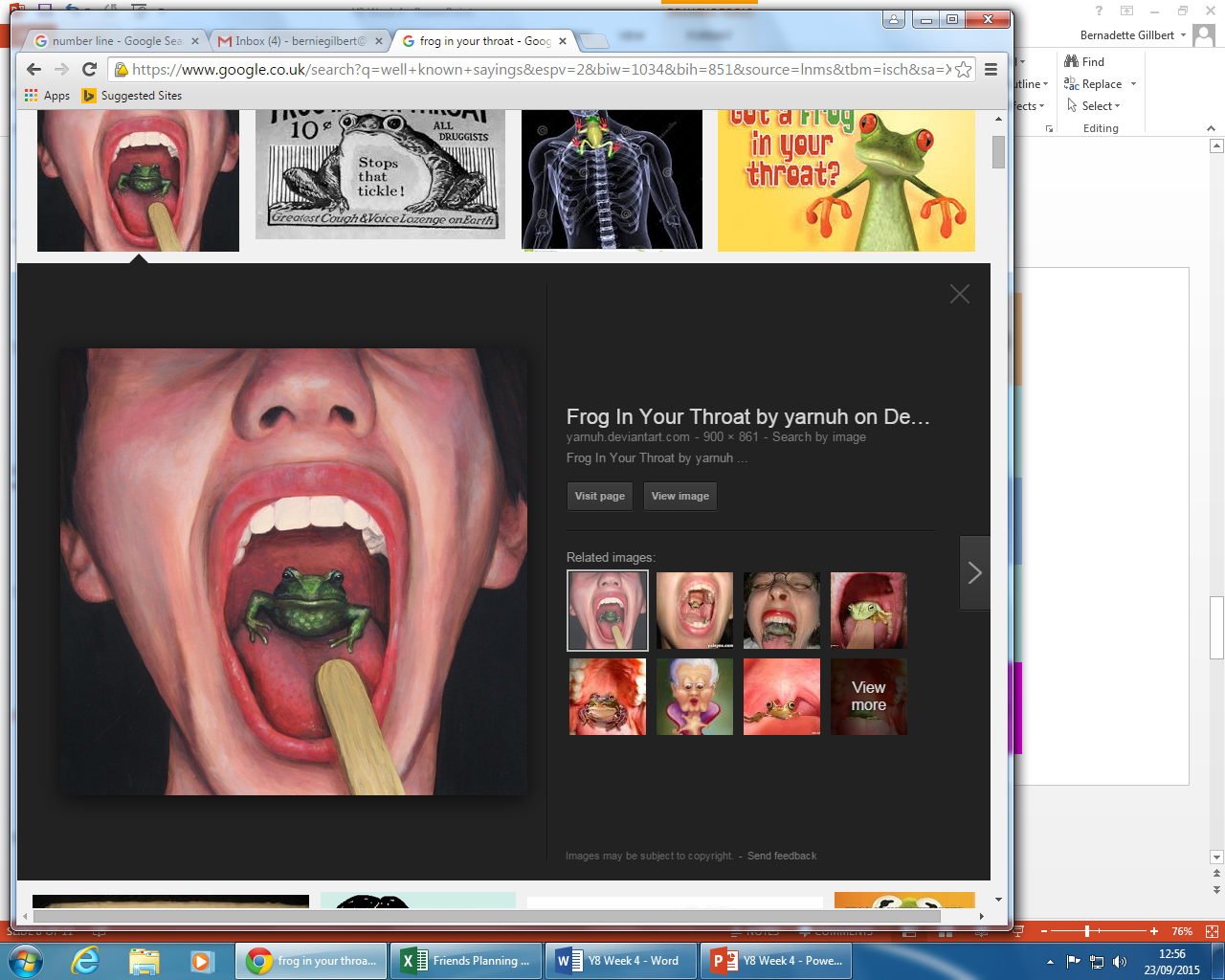 (-8) – (-9)
(-8) – (-2)
(-1) – (6)
(-2) – (-12)
(-2) + (1)
(-35) + (-13)
(-24) – (-23)
(-15) – (-18)
(-2) – (-4)
(-11) – (6)
(6) + (-18)
(-8) + (-4)
(-2) – (-19)
(-7) + (-24)
(-4) – (-5)
(-45) + (24)
(-17)+ (-8)
(17) – (-4)
(-2)+(-13)
(-16) – (-20)